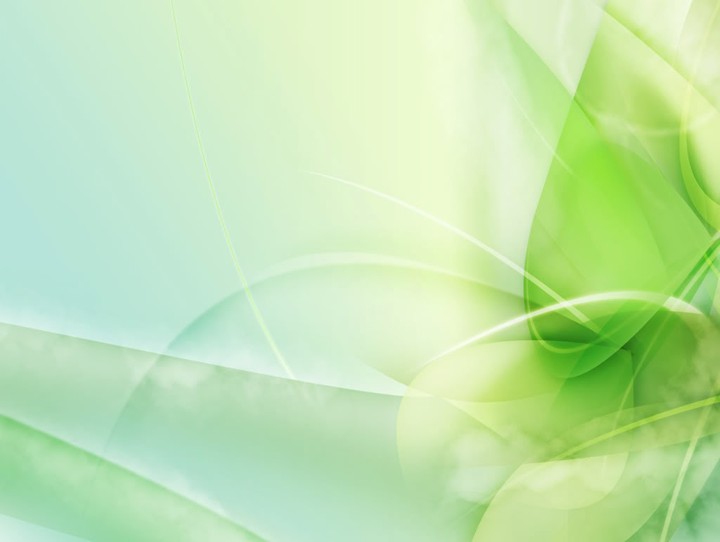 День птиц
Изготовление птичек из крупы
Воспитатель 
Кожуховская Анна Александровна
Март 2016г.
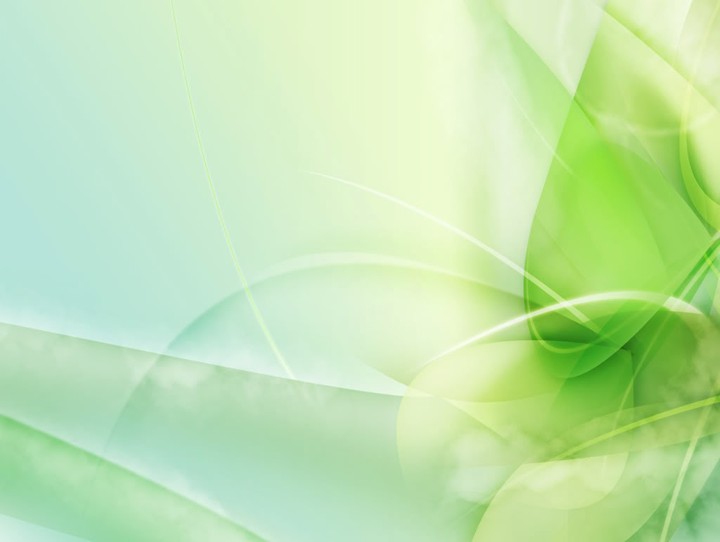 Материалы для работы
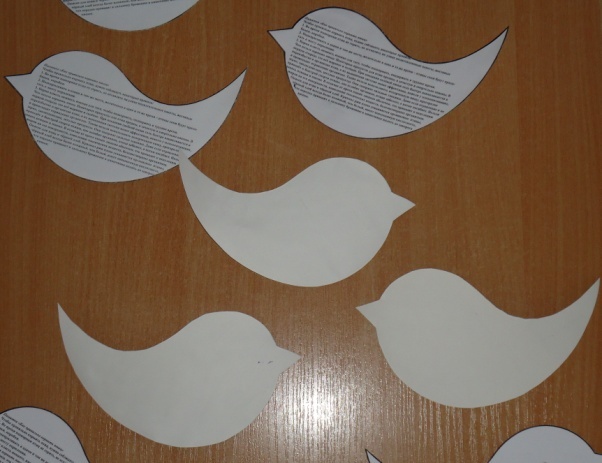 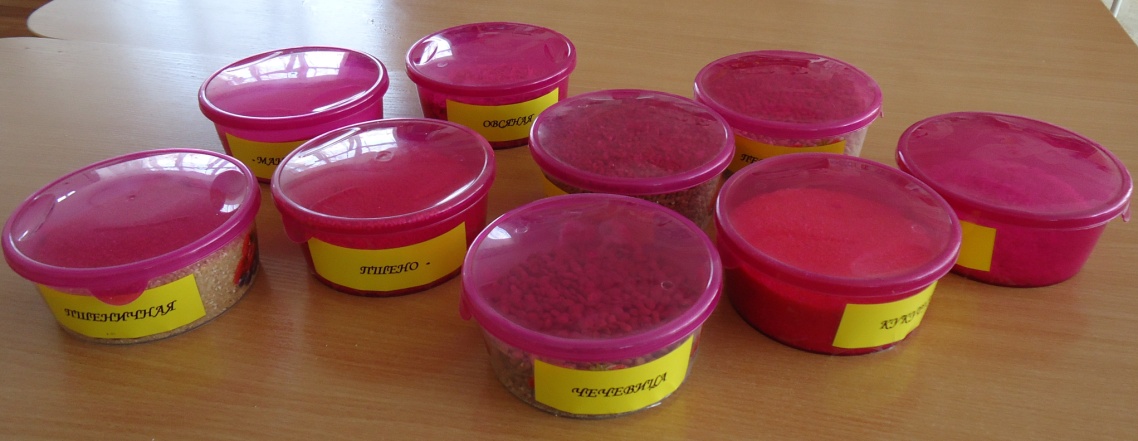 Трафарет птички-памятки: инструкция как и чем можно кормить птиц
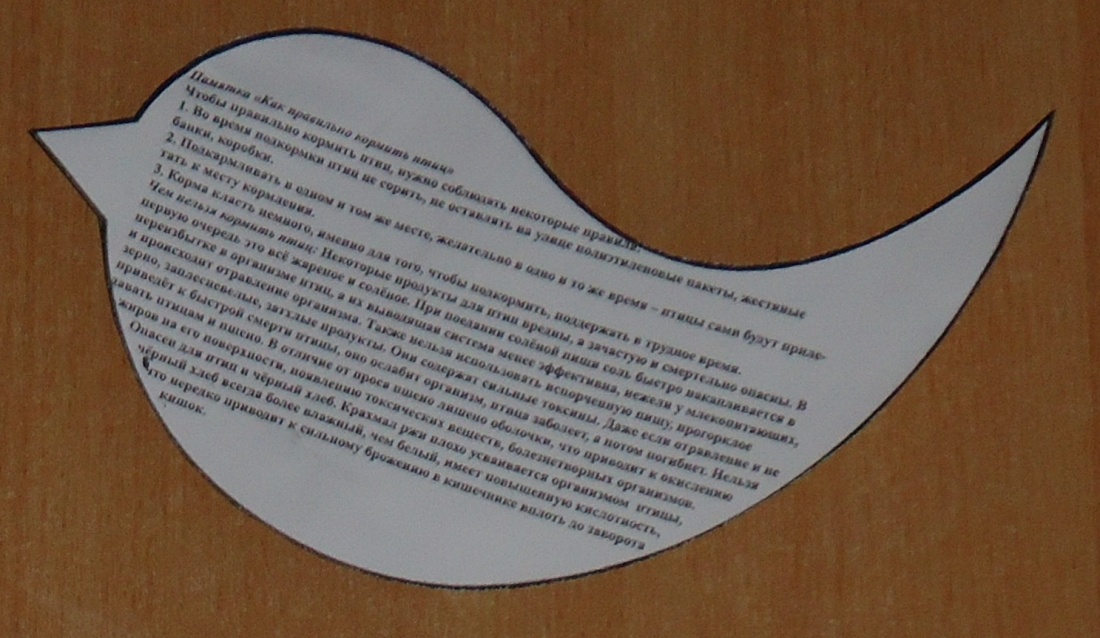 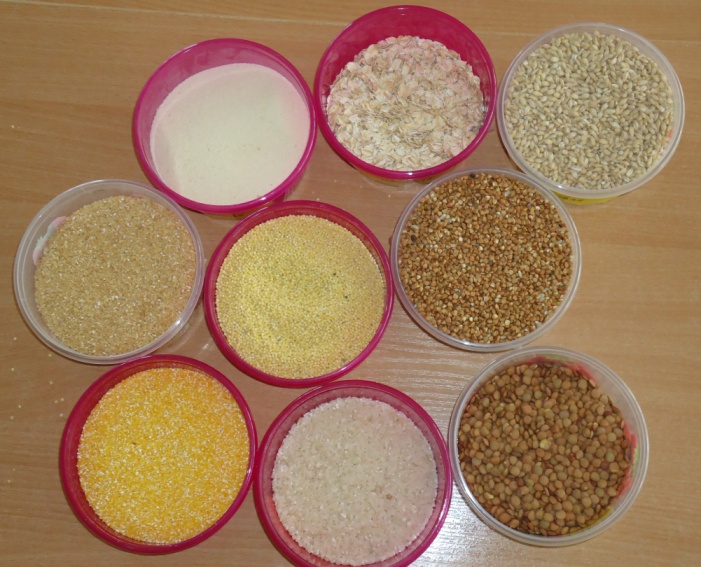 Различные крупы, клей ПВА, кисти
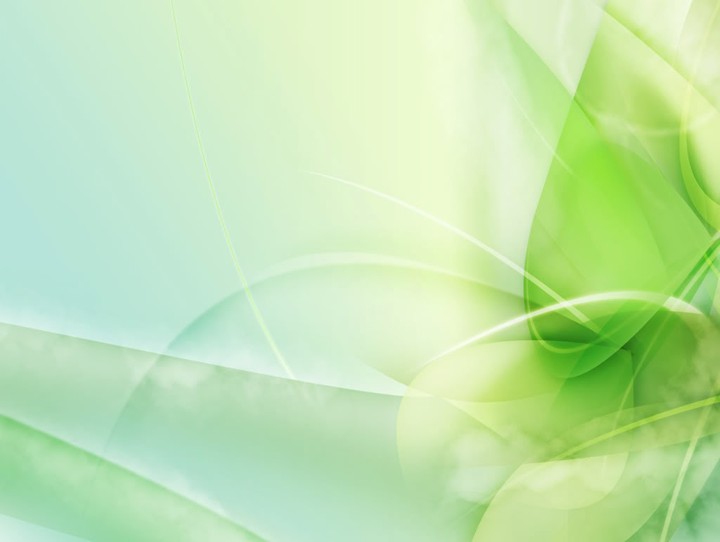 Процесс работы
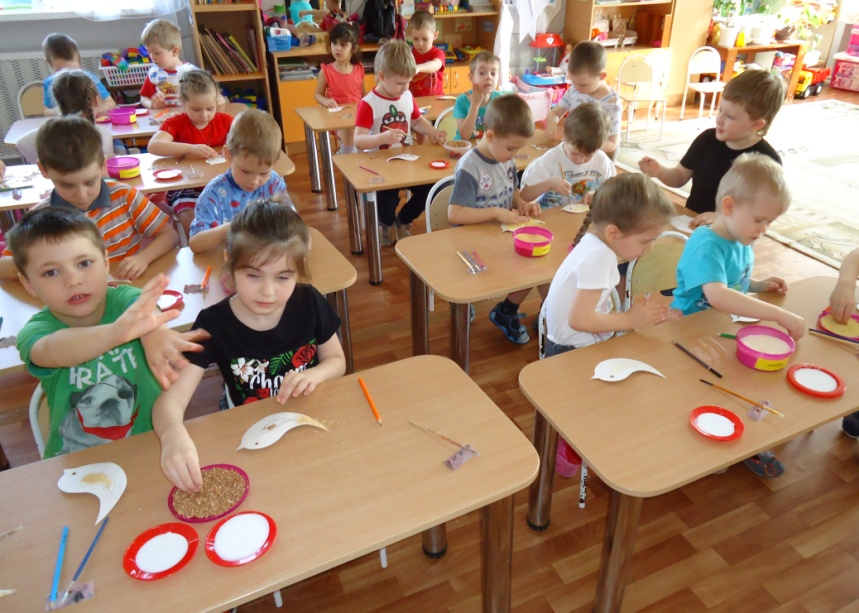 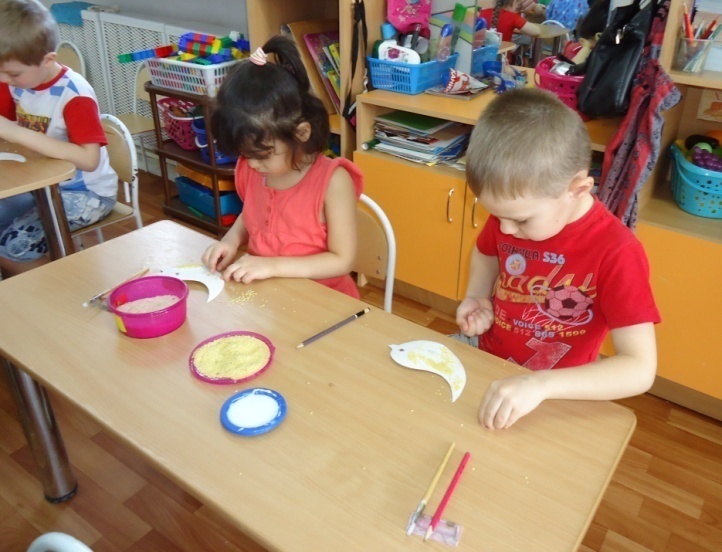 Результат работы
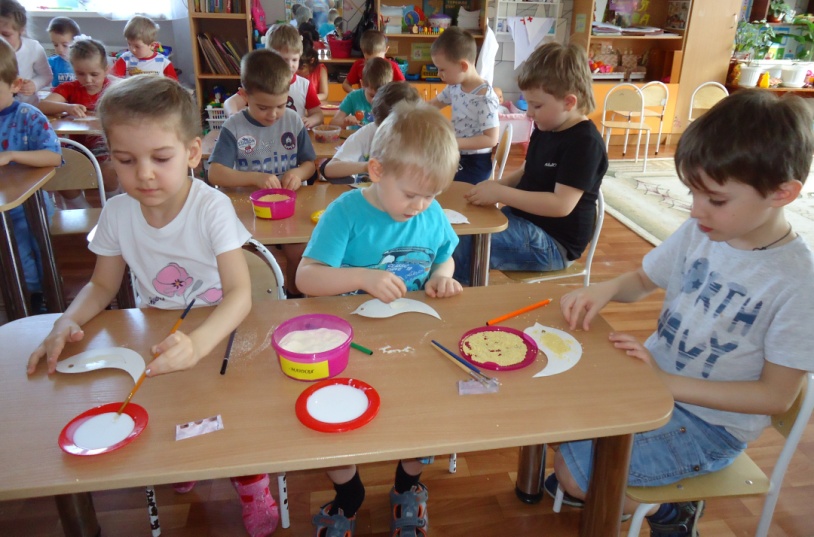 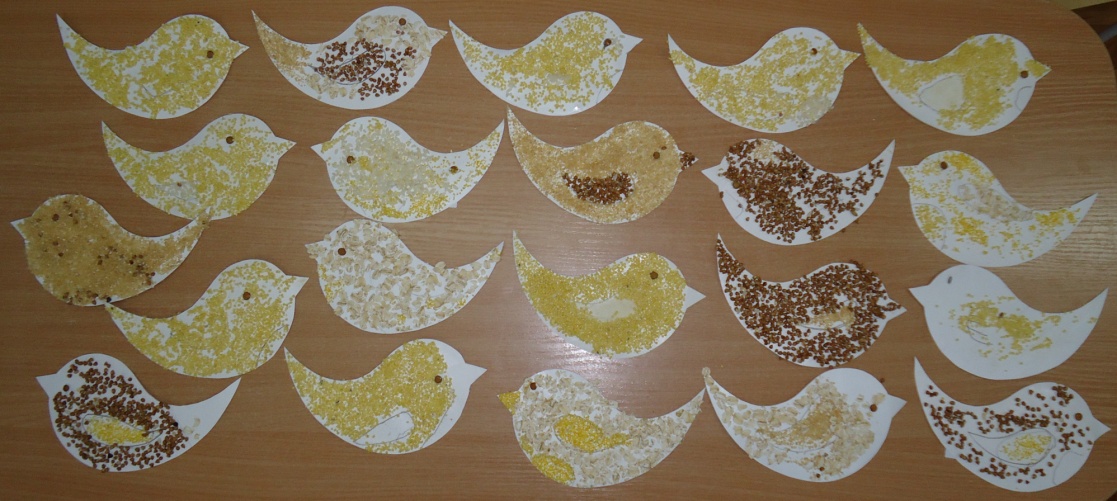